SAVANNAH PUBLIC ART MASTER PLAN
City Council Update
March 13, 2025
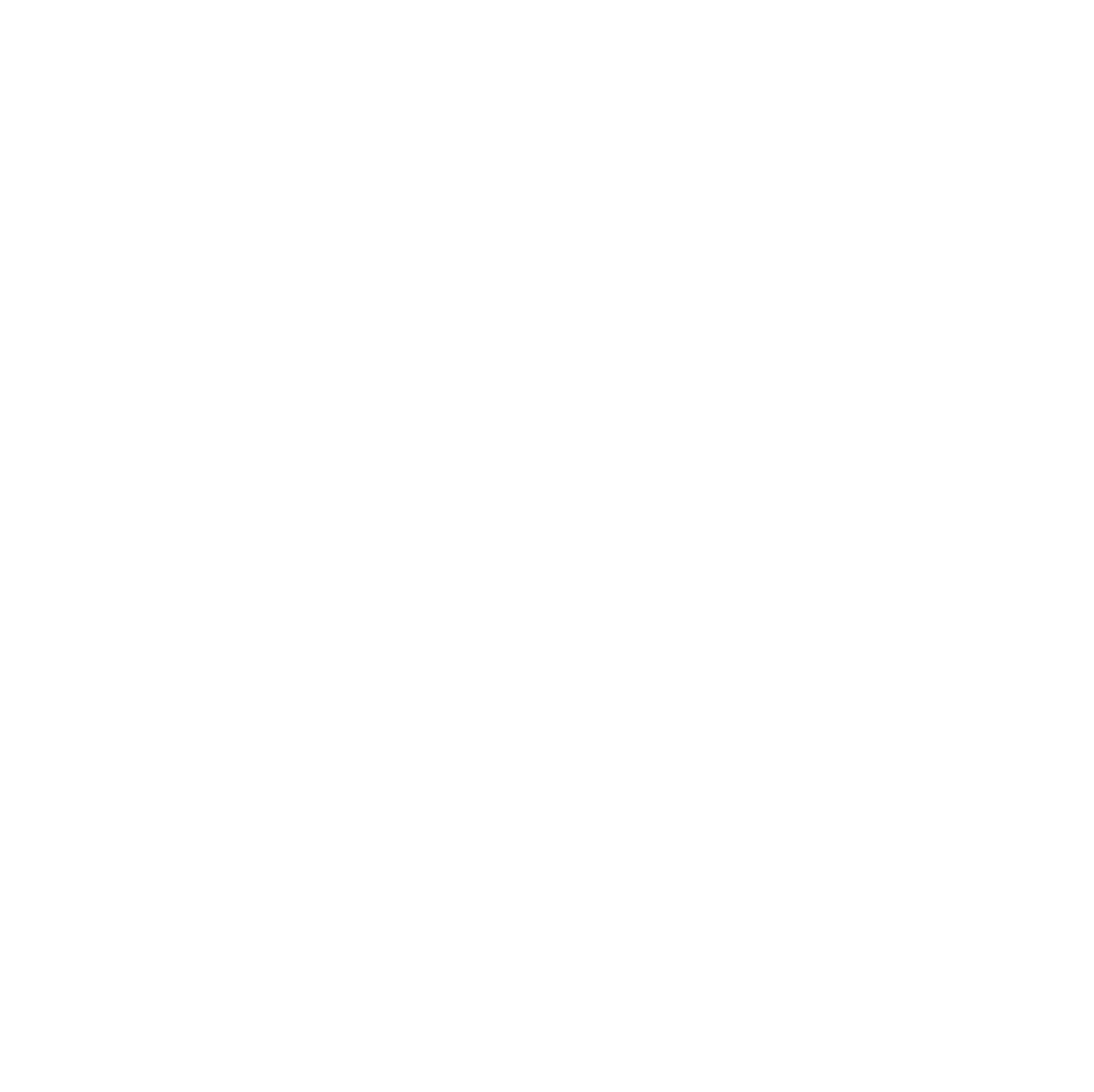 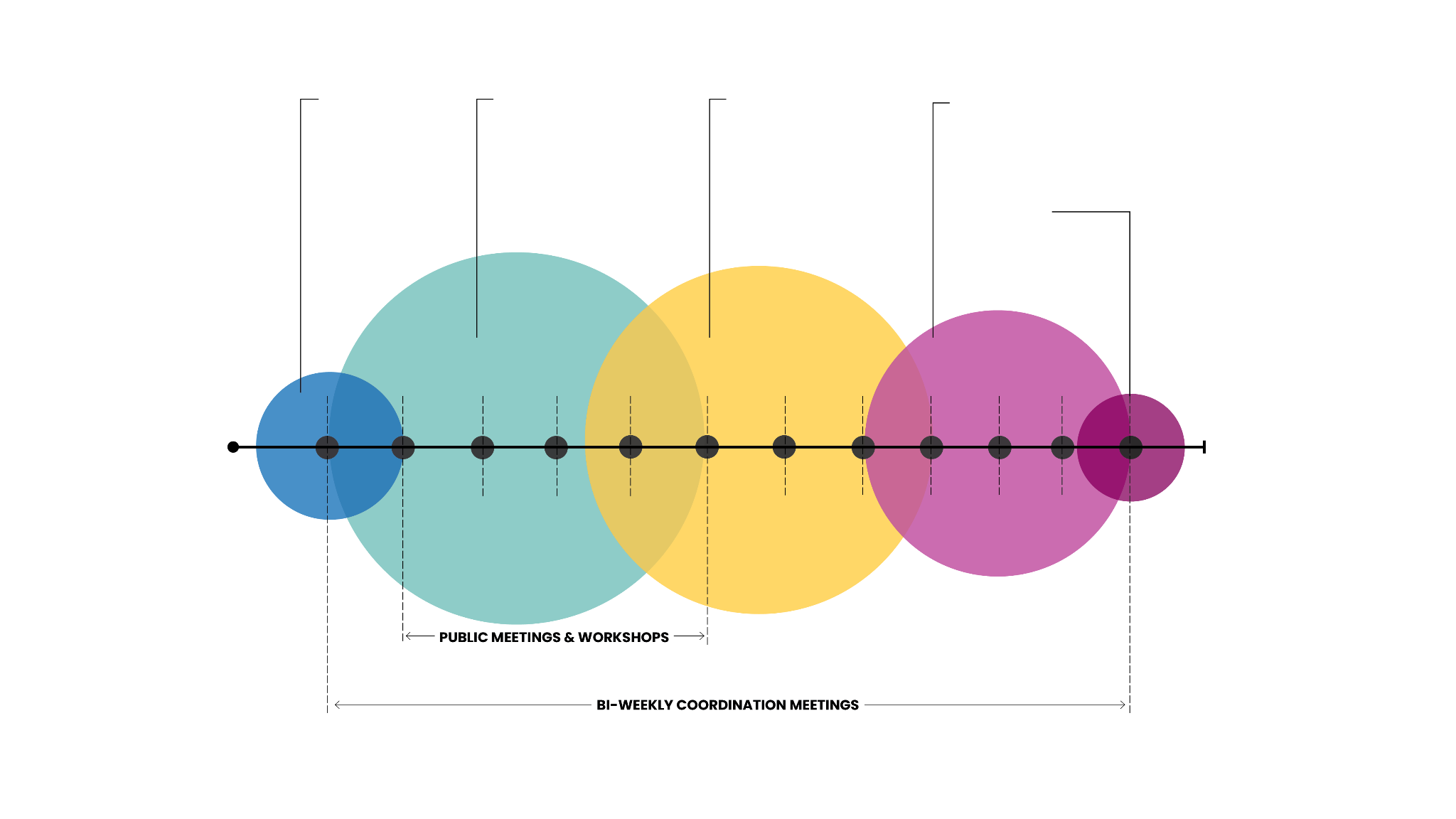 PHASE 1:
MOBILIZATION
PHASE 2:
COMMUNITY DIALOGUE & ENGAGEMENT
PHASE 3:
SYNTHESIZE IDEAS & DEFINE STRATEGY
PHASE 4:
INITIAL RECOMMENDATIONS
TIMELINE
PHASE 5:
FINAL REVIEW & RECOMMENDATION
October
November
December
January
February
March
April
May
June
July
August
September
COMPLETED PROJECT TASKS
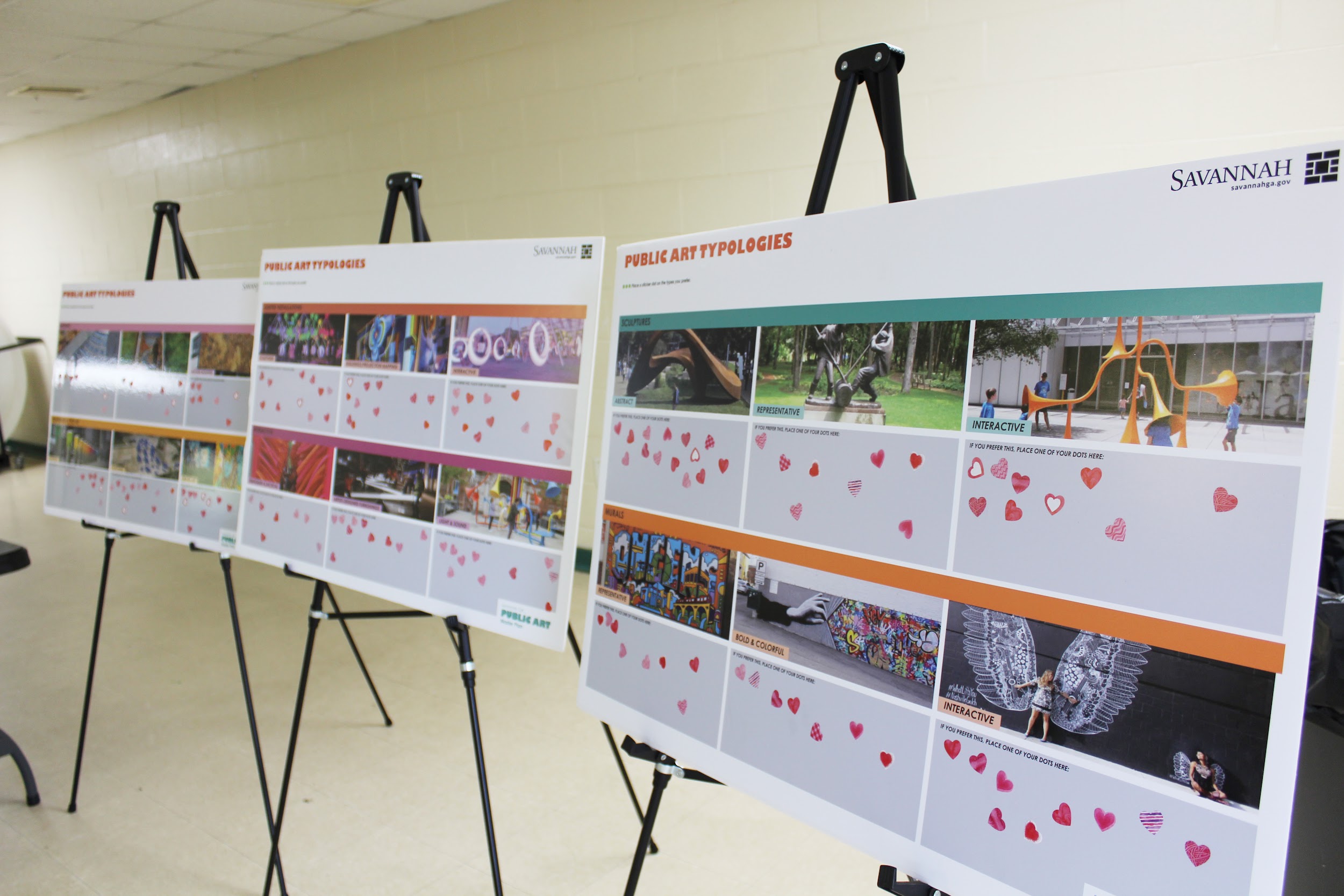 Project Mobilization
Conducted a 3-day discovery visit in November
Developed a project brand, website, and collateral
Hosted first Steering Committee meeting 
Completed Community Engagement 
Visited for Engagement kick off in February
Released a public survey, received 425+ responses
Public press event with performances and remarks from City leadership
Completed 25 Stakeholder one-on-one conversations 
Hosted 6 district-specific Focus Groups and 6 Community Workshops - engaged over 100 participants combined
Hosted second Steering Committee meeting
[Speaker Notes: Amanda]
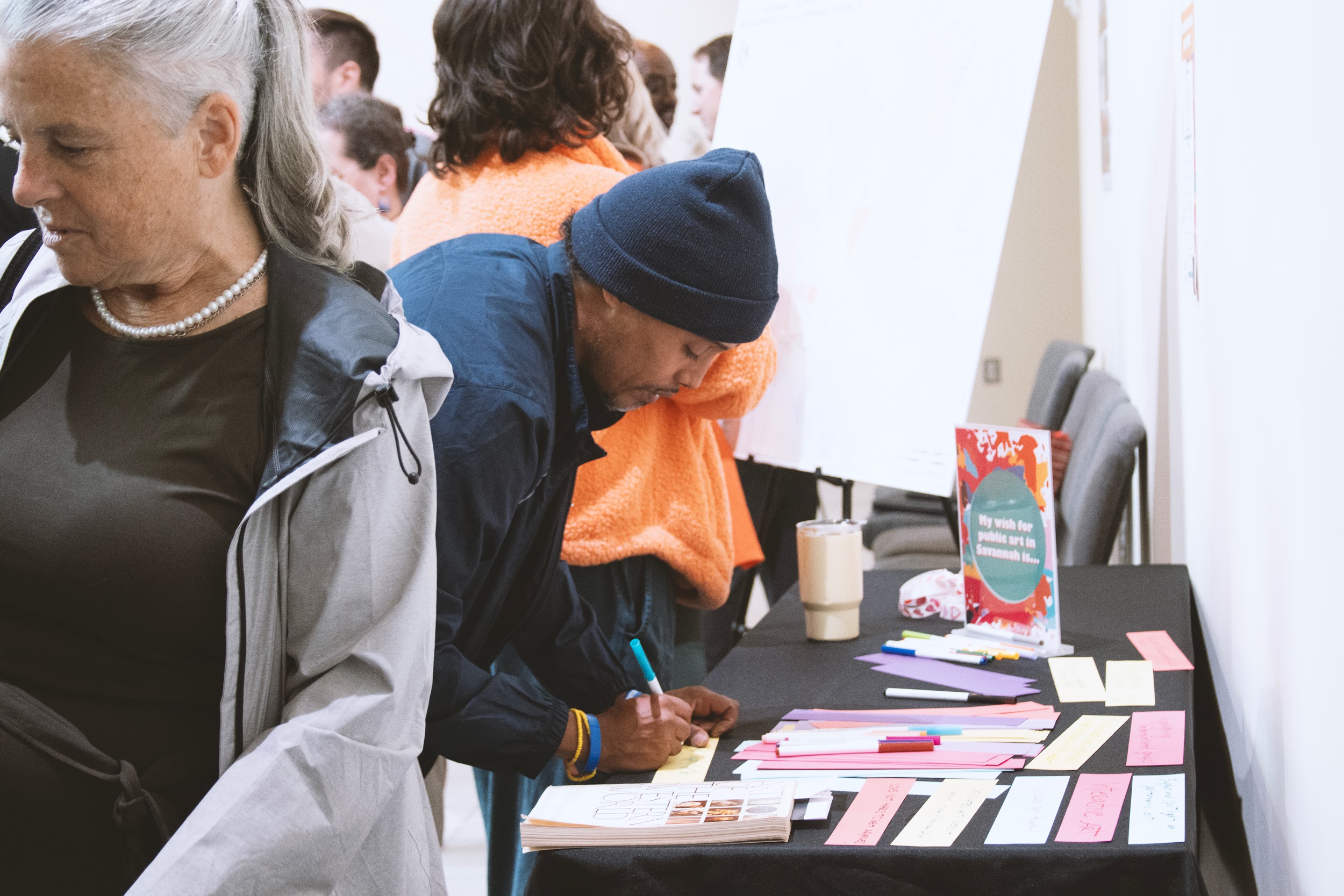 NEXT STEPS
Develop a Listening Summary 
Analyze survey findings 
Summarize community feedback, identify the City’s unique characteristics and needs
Develop a vision statement and guiding principles for the Plan 
Third Steering Committee meeting 
Evaluate Assets
Understand current collection 
Define the goals and objectives of the Savannah Public Art Master Plan
Begin Writing Recommendations
Locations for public art
Public art project ideas 
Public art themes 
Administrative and process recommendations  
Fourth Steering Committee Meeting 
Final Plan Review 
Presentation
[Speaker Notes: Amanda]
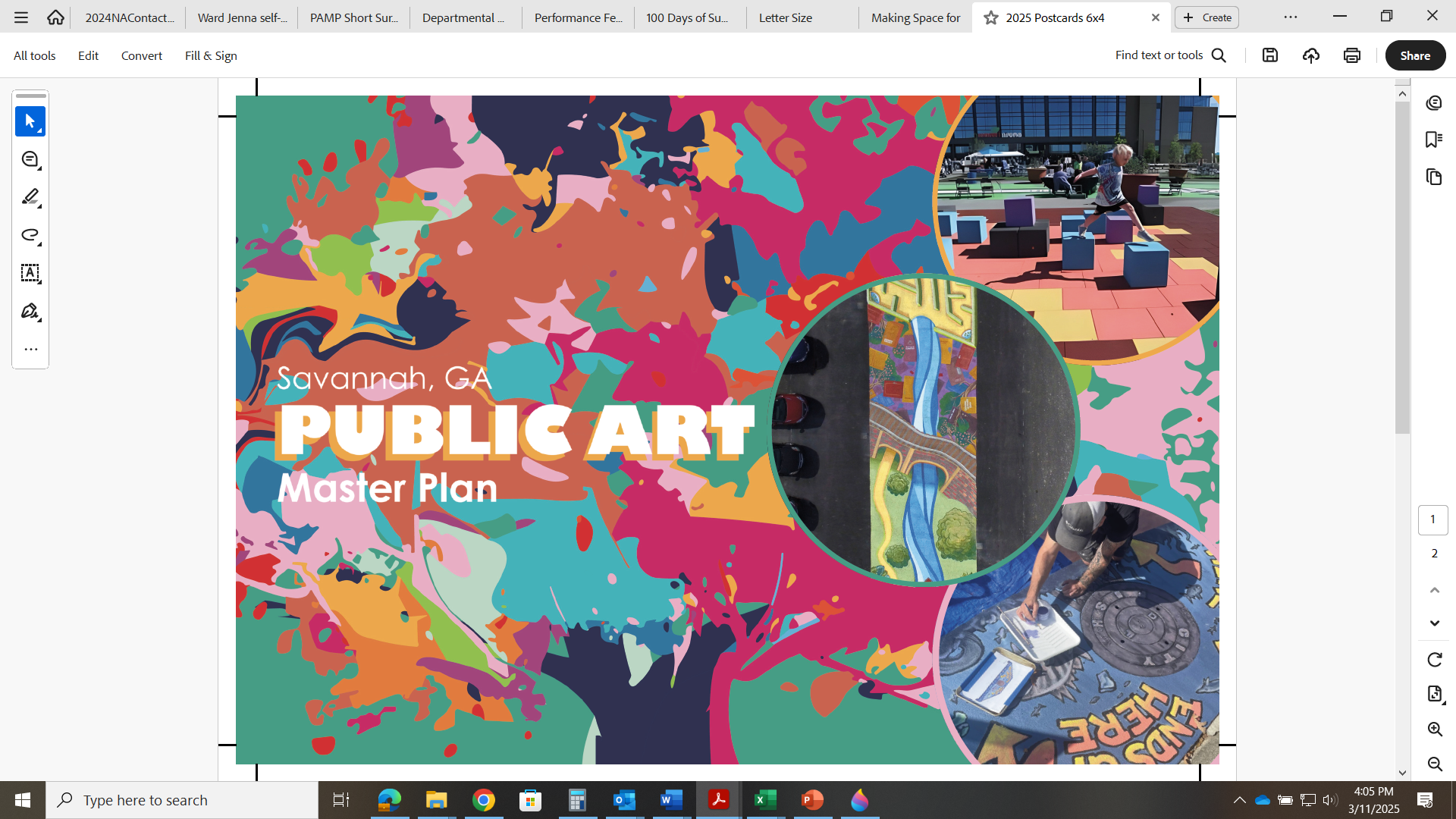 Take the Public Art Survey!
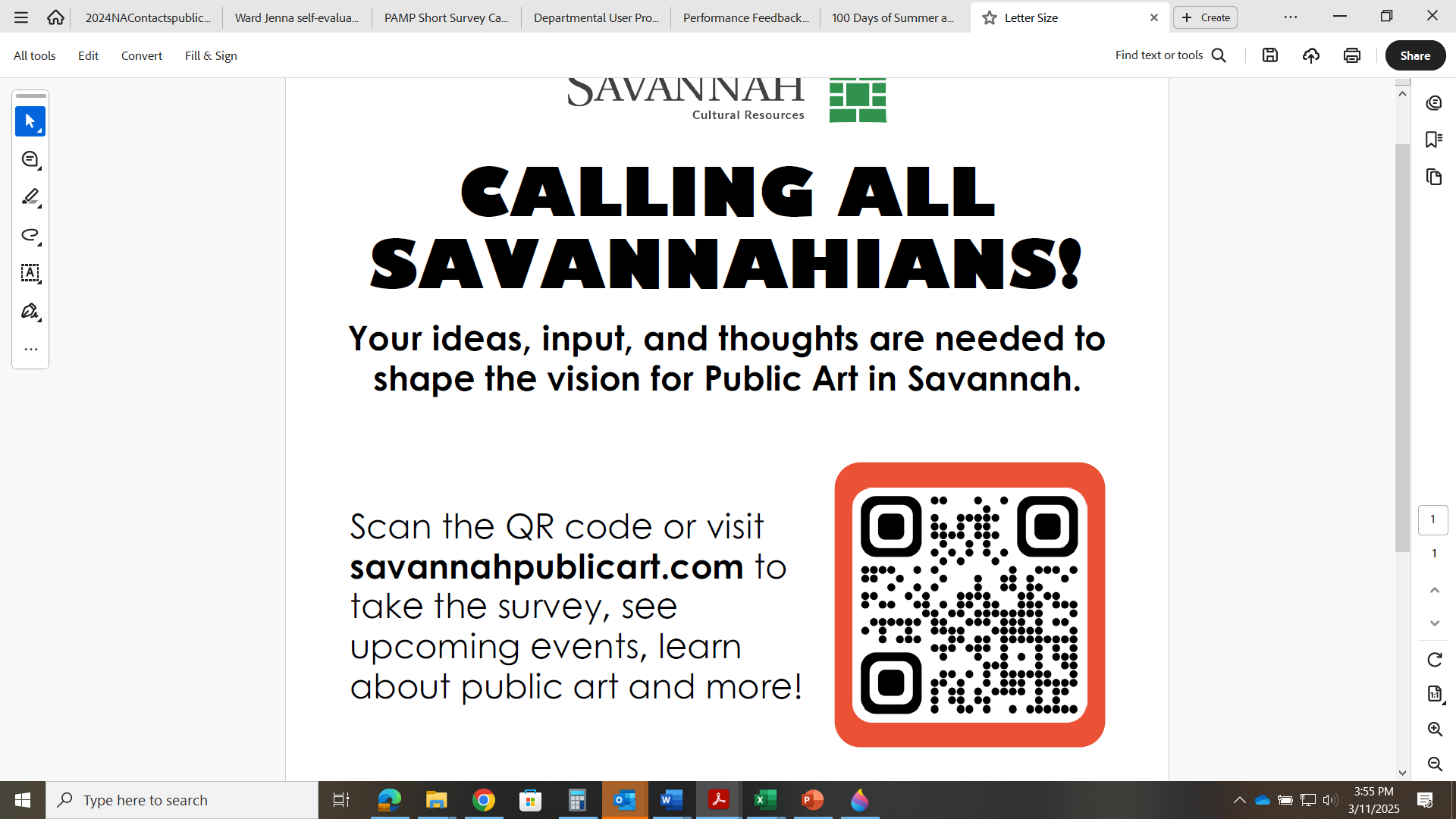